Réaliser ma carte de l’anti Saint-Valentin
Arts Visuels
www.ardoise-craie.fr
Comment exprimer des sentiments négatifs en arts plastiques ?

recueil des idées des élèves
www.ardoise-craie.fr
Lucio Fontana, Concetto spaziale (1962) (1965)
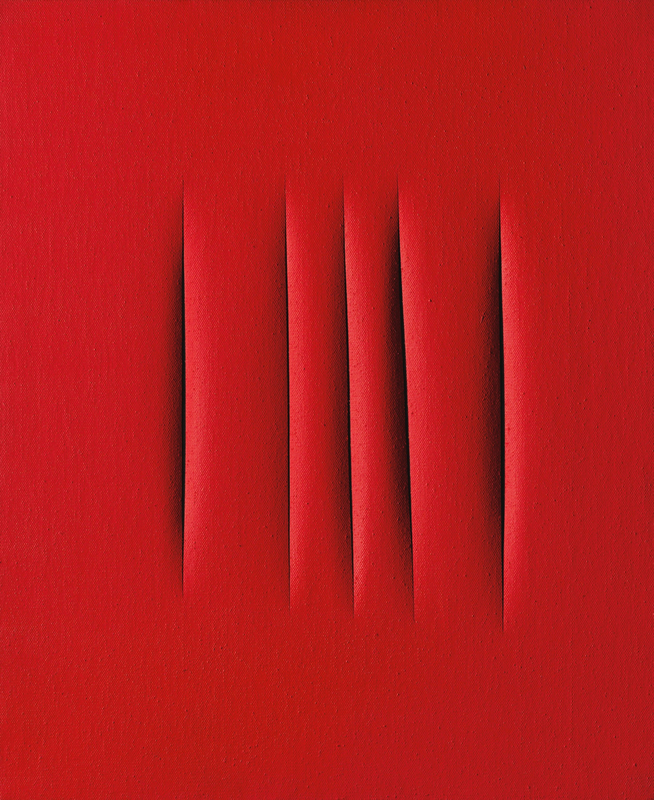 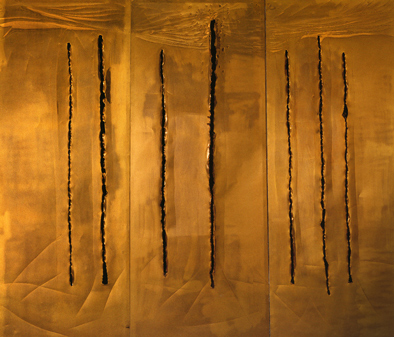 - Technique(s) utilisée(s)?
- Support et matériel ?
www.ardoise-craie.fr
Ushio Shinohara, Boxing painting
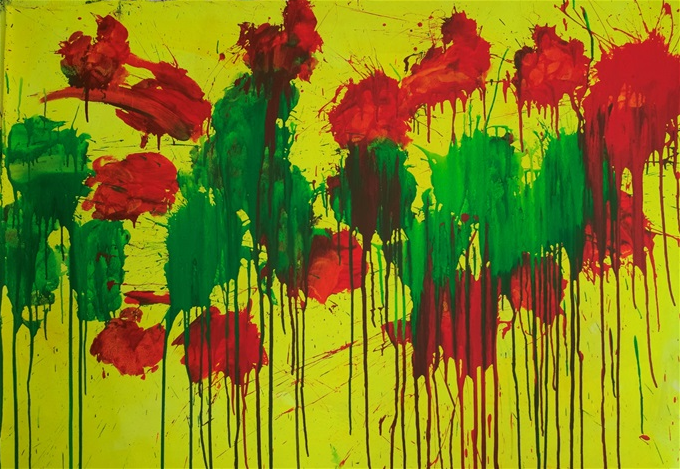 https://www.youtube.com/watch?v=IxM_6wQGmSk
- Technique(s) utilisée(s)?
- Support et matériel ?
www.ardoise-craie.fr